BRACTWO ŚWIĘTEGO JÓZEFA
Autor: Natalia Łasocha
Czym jest Bractwo Św. Józefa?
Bractwo jest wspólnotą modlitewno-apostolską, zrzeszającą mężczyzn (duchownych i świeckich), którą przenika i łączy troska o własną formację, jak i o zbawienie środowiska, w którym członkowie żyją oraz pracują. Bractwo Świętego Józefa stawia sobie za cel przede wszystkim uświęcenie członków przez naśladowanie św. Józefa i modlitwę przez jego wstawiennictwo.
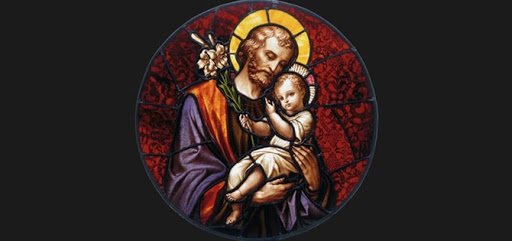 Cele Bractwa
Wyznaczone cele modlitewne i formacyjne mogą być realizowane przy wypełnieniu stosownych obowiązków, które wyznacza się członkom Bractwa św. Józefa, a mianowicie:-otaczanie czcią św. Józefa poprzez: częste wzywanie jego wstawiennictwa, uroczyste celebrowanie oraz aktywne uczestnictwo w liturgii Uroczystości św. Józefa Oblubieńca NMP (19 marca) oraz wspomnienia św. Józefa Rzemieślnika (1 maja);-udział w nieustającej nowennie do św. Józefa w każdą środę poprzez odmówienie Litanii do św. Józefa lub jednej tajemnicy Różańca św., w rozważaniu której obecny jest św. Józef, oraz innej dowolnej modlitwy o łaskę szczęśliwej śmierci dla konających;-podjęcie w wyznaczonym każdemu ze członków dniu roku kalendarzowego modlitwy przez wstawiennictwo św. Józefa w intencji rodzin, a w szczególności rodzin zagrożonych rozbiciem oraz za chorych i konających o łaskę szczęśliwej śmierci;
-troska o wizerunki św. Józefa w parafii (kościół, kaplica, przydrożna kapliczka, dom);-podejmowanie nieustannej wewnętrznej pracy nad sobą, starań o wierne zachowywanie w prywatnym życiu wskazań Ewangelii, gorliwe życie sakramentalne oraz codzienne ćwiczenia się w pokorze, pobożności i miłości bliźniego;-udział we Mszach św. wotywnych o św. Józefie odprawianych w poszczególnych okresach roku liturgicznego (jeśli zezwalają na to przepisy liturgiczne) oraz w następujących po niej spotkaniach formacyjnych w swoim kościele parafialnym lub w innym kościele wyznaczonym przez biskupa opolskiego;-świadczenia wzajemnej pomocy duchowej i materialnej (w miarę możliwości) innym członkom Bractwa i inne.
Kto może dołączyć?
Członkiem Bractwa może zostać mężczyzna, katolik, który ukończył 18. rok życia i pragnie prowadzić życie prawdziwie katolickie oraz dobrowolnie włącza się w zadania apostolskie Kościoła. Do Bractwa Świętego Józefa mogą wstępować duchowni, osoby konsekrowane i wierni świeccy.
Rekrutacja
Ubieganie się o przyjęcie do Bractwa polega na wypełnieniu przez zgłaszającego się deklaracji kandydata, w której podaje on swoje personalia (imię i nazwisko, datę urodzenia, dokładny adres zamieszkania), i przesłanie jej na adres Bractwa. Deklarację kandydata zawsze potwierdza podpisem proboszcz parafii kandydata, zaświadczając w ten sposób o jego zdatności do bycia członkiem Bractwa.
Powstanie Bractwa
Bractwo Świętego Józefa zostało powołane do życia w Jemielnicy w liturgiczne wspomnienie św. Józefa Rzemieślnika 1 maja 2012 r. przez biskupa opolskiego. Obszarem jego działalności jest teren Diecezji Opolskiej, a  jego siedzibą Jemielnica w nawiązaniu do siedziby historycznego Bractwa św. Józefa założonego w XVII wieku. Również z naszej parafii zostało powołanych i zaprzysiężonych 19 mężczyzn, którzy swoje życie zawierzyli opiece św. Józefa, Oblubieńca NMP. W ciągu roku w wybranych rejonach będą się odbywać Dni Skupienia i spotkania formacyjne.
Rejony Bractwa i ilość członków
Nysa-50 osób
Głubczyce-27 osób
Zawadzkie-20 osób
Racibórz-52 osoby
Seminarium w Opolu-10 osób
Kędzierzyn-Koźle-52 osoby
Jełowa-44 osoby
Prudnik-28 osób
Krapkowice-83 osoby
Jemielnica-85 osób
Opole-72 osoby
Wrzoski-70 osób
Głogówek-22 osoby
Dziękuję za uwagę